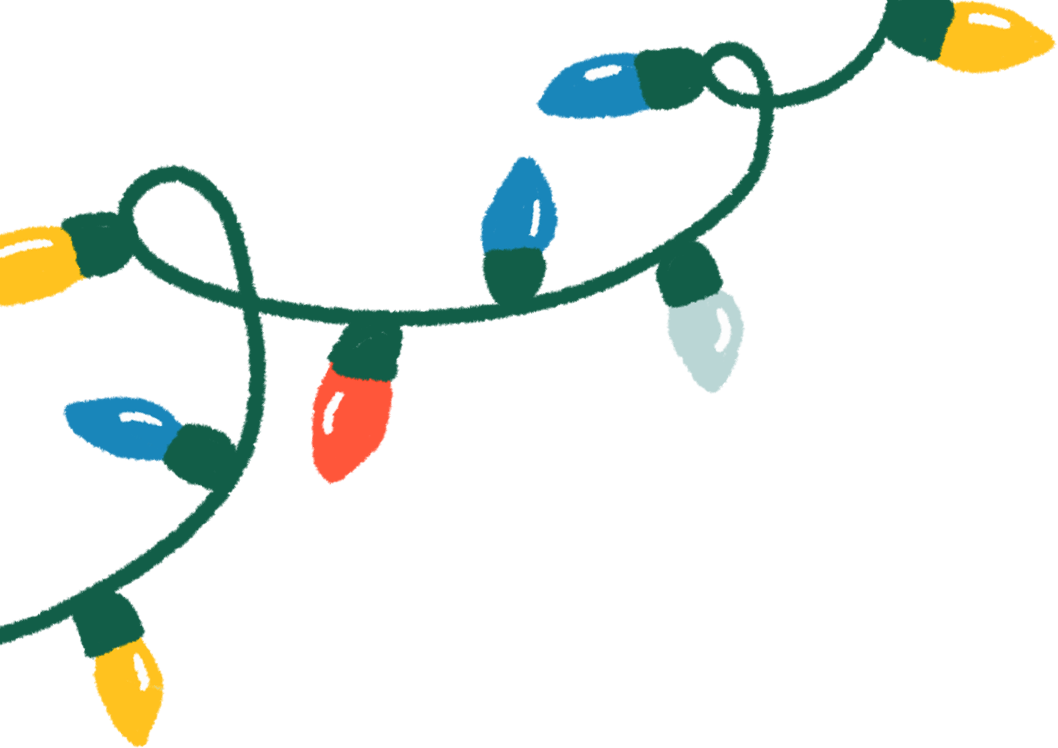 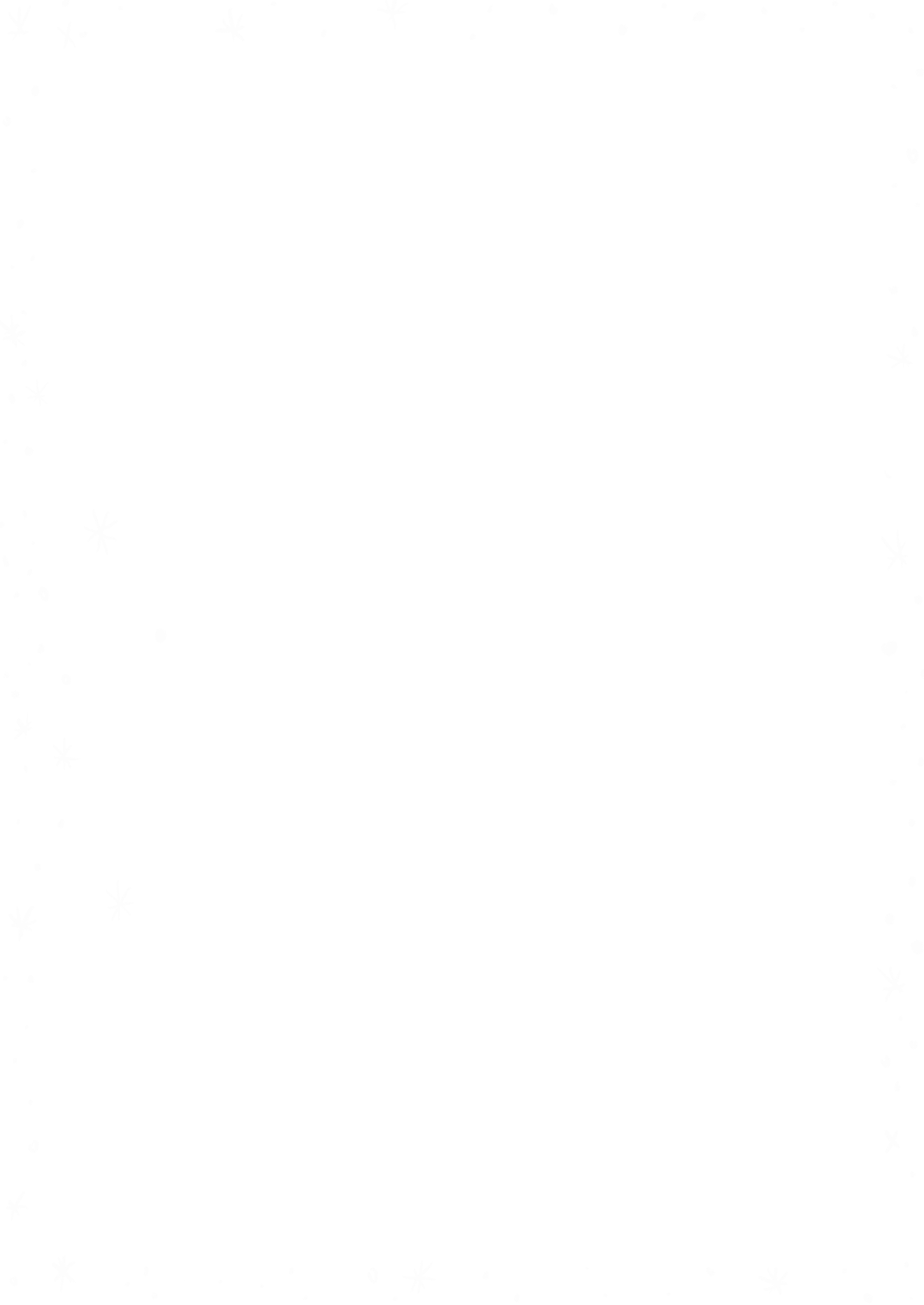 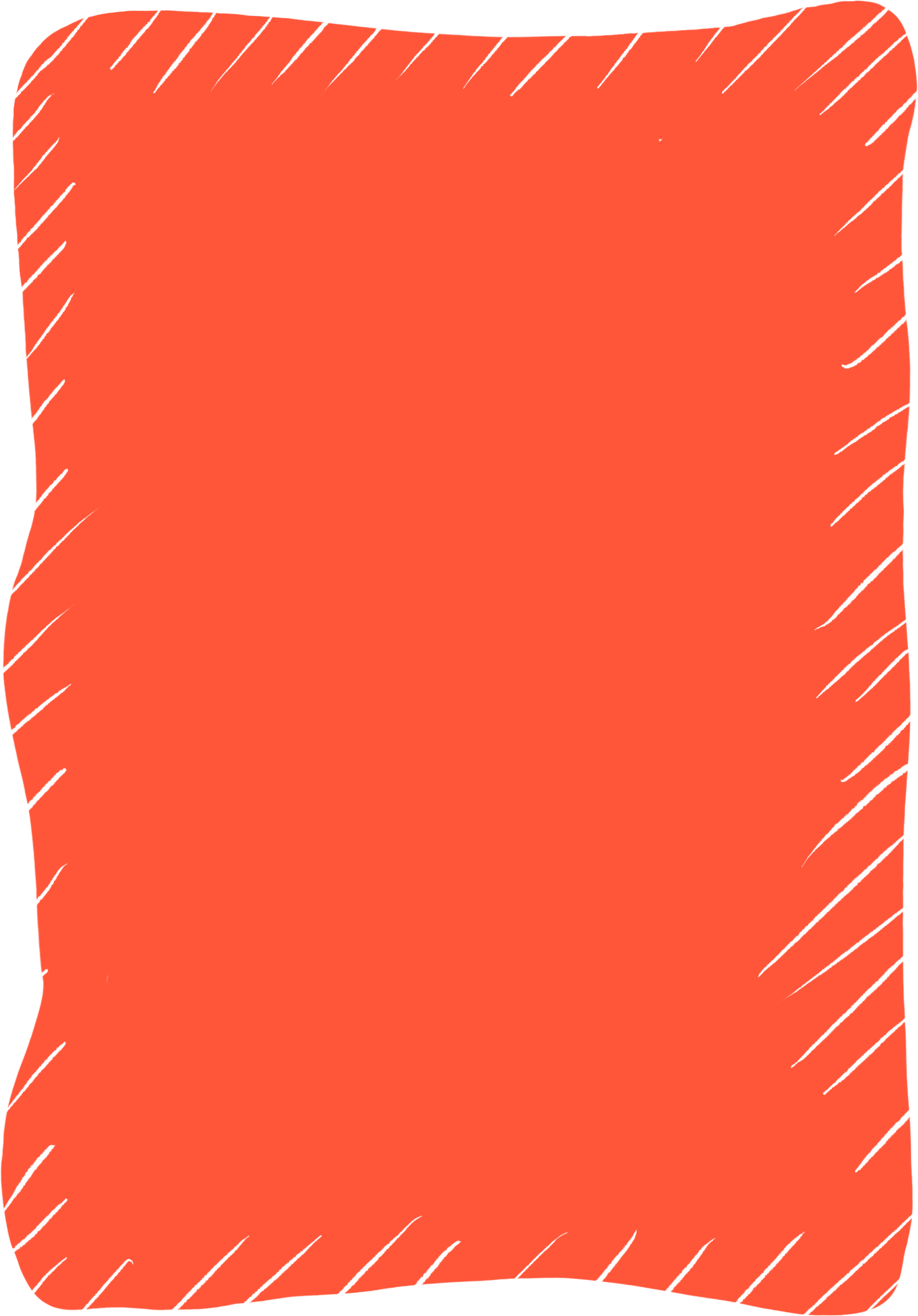 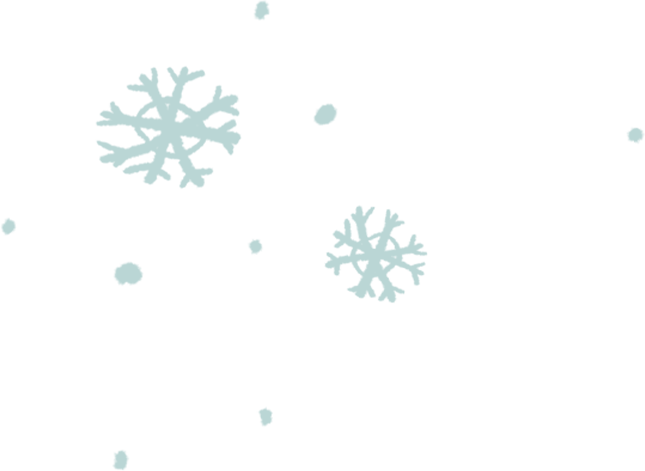 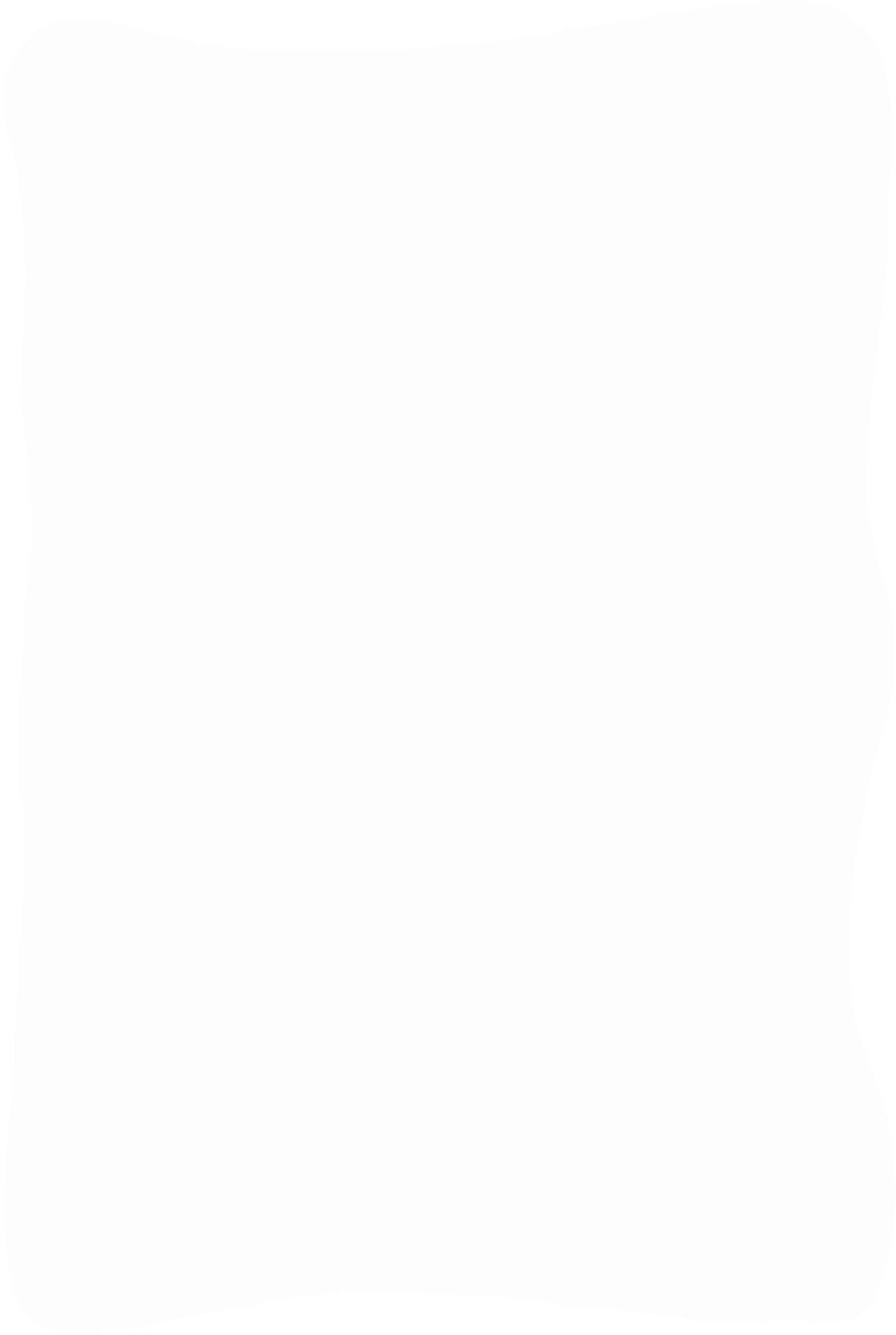 Merry Christmas!
Dear Oliver Stone,
Wishing you a season filled with joy, laughter, and the warmth of family and friends. As the holiday season approaches, I find myself reflecting on the wonderful moments we've shared throughout the year.
This year has been a journey filled with both challenges and triumphs, and through it all, I am grateful for the moments of growth, love, and connection. The holiday season is a time to celebrate these moments and cherish the bonds that make life truly special.
Sending you my warmest wishes for a Merry Christmas and a Happy New Year. May the upcoming year be filled with love, laughter, and new opportunities for growth and happiness.
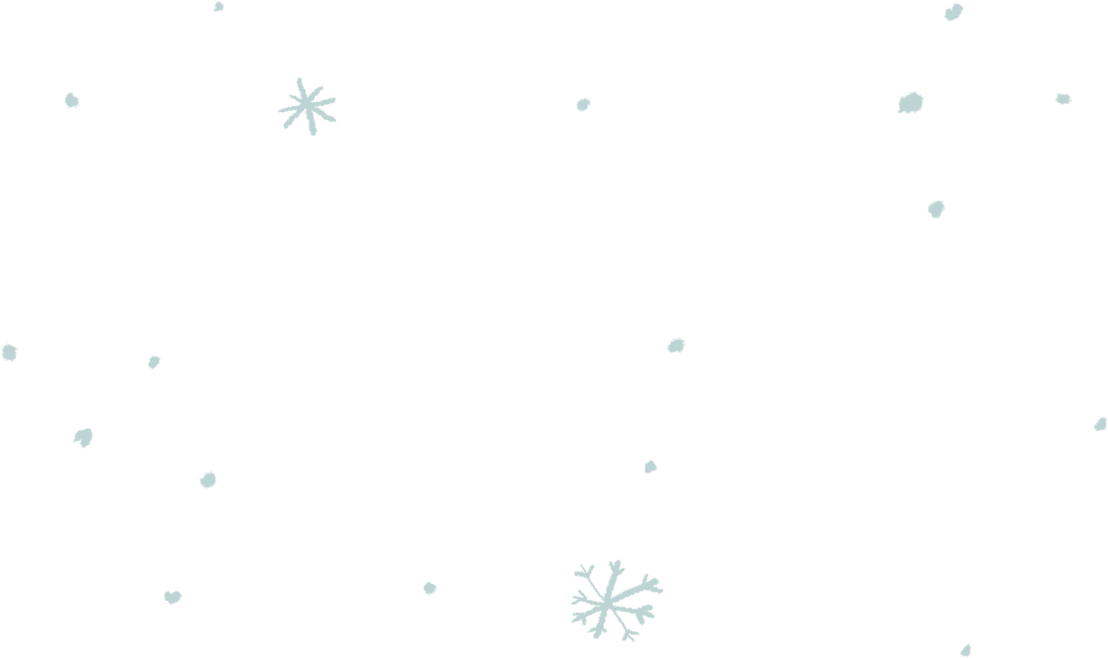 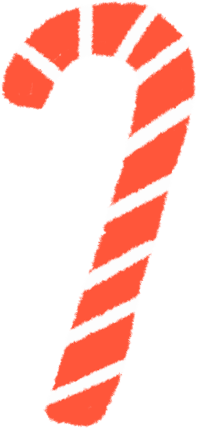 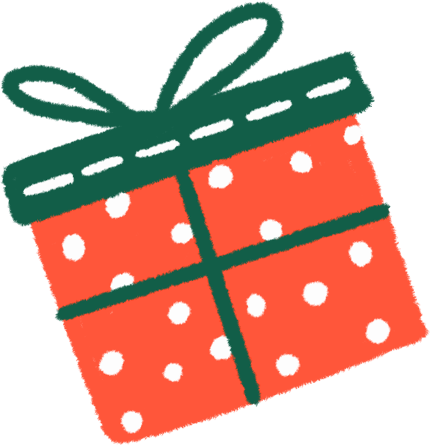 With heartfelt wishes,
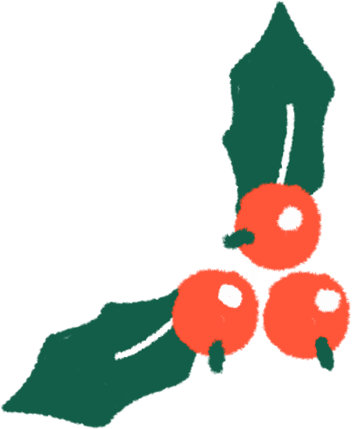 Emma Lawson